Privacy-Preserving Data Publishing (PPDP)
Máster en Seguridad Informática (Ciberseguridad)
Juan Manuel Dodero University of Cadiz, Spain
linking attack
Is it safe to remove name and release the dataset?
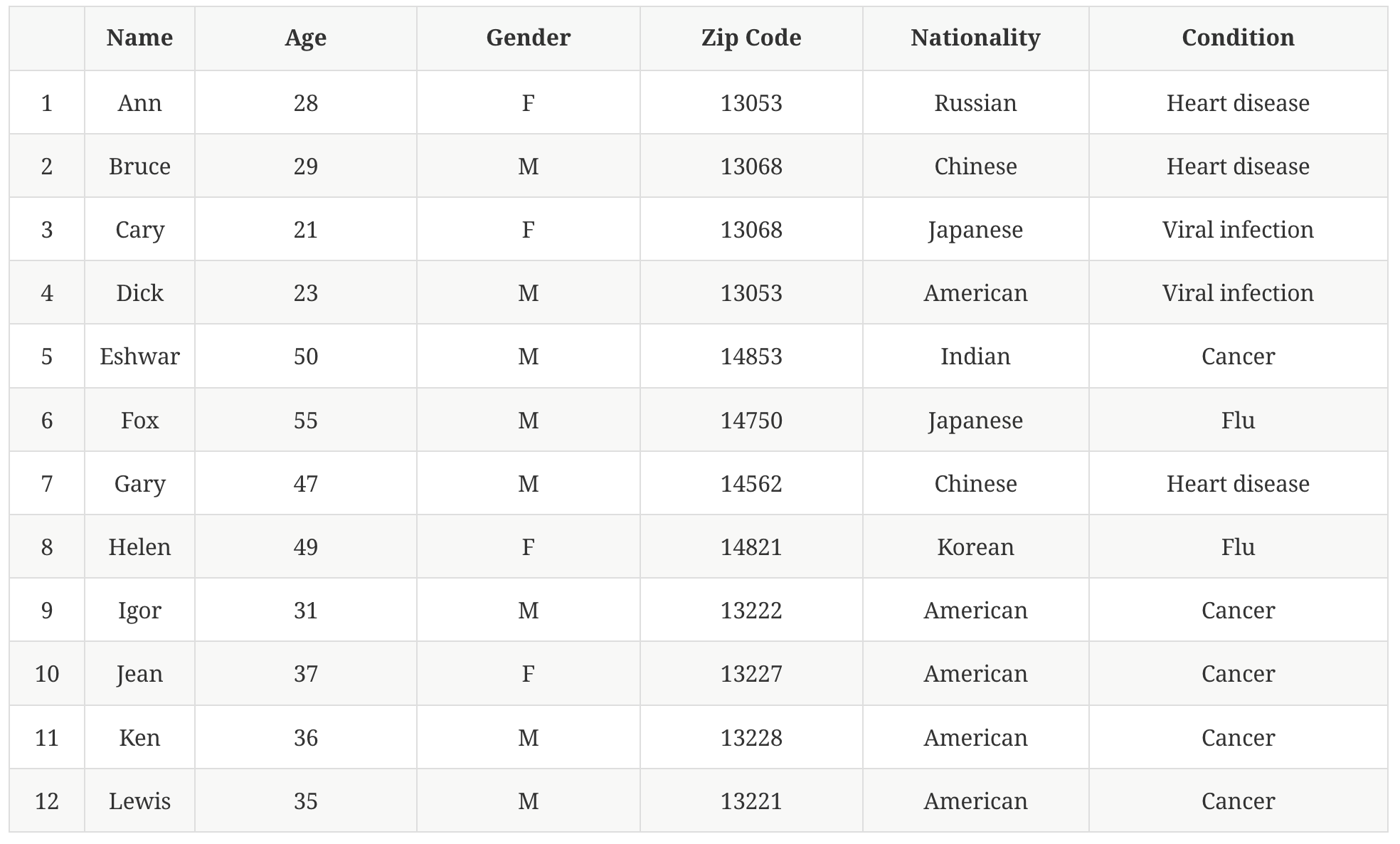 linking attack
an attacker might obtain voter registration lists and find out:
the only 28-year-old female (F) living in 13053 is #1
can almost be sure that #1 is Ann’s
⇒ discovers Ann’s disease
table is not k-anonymous
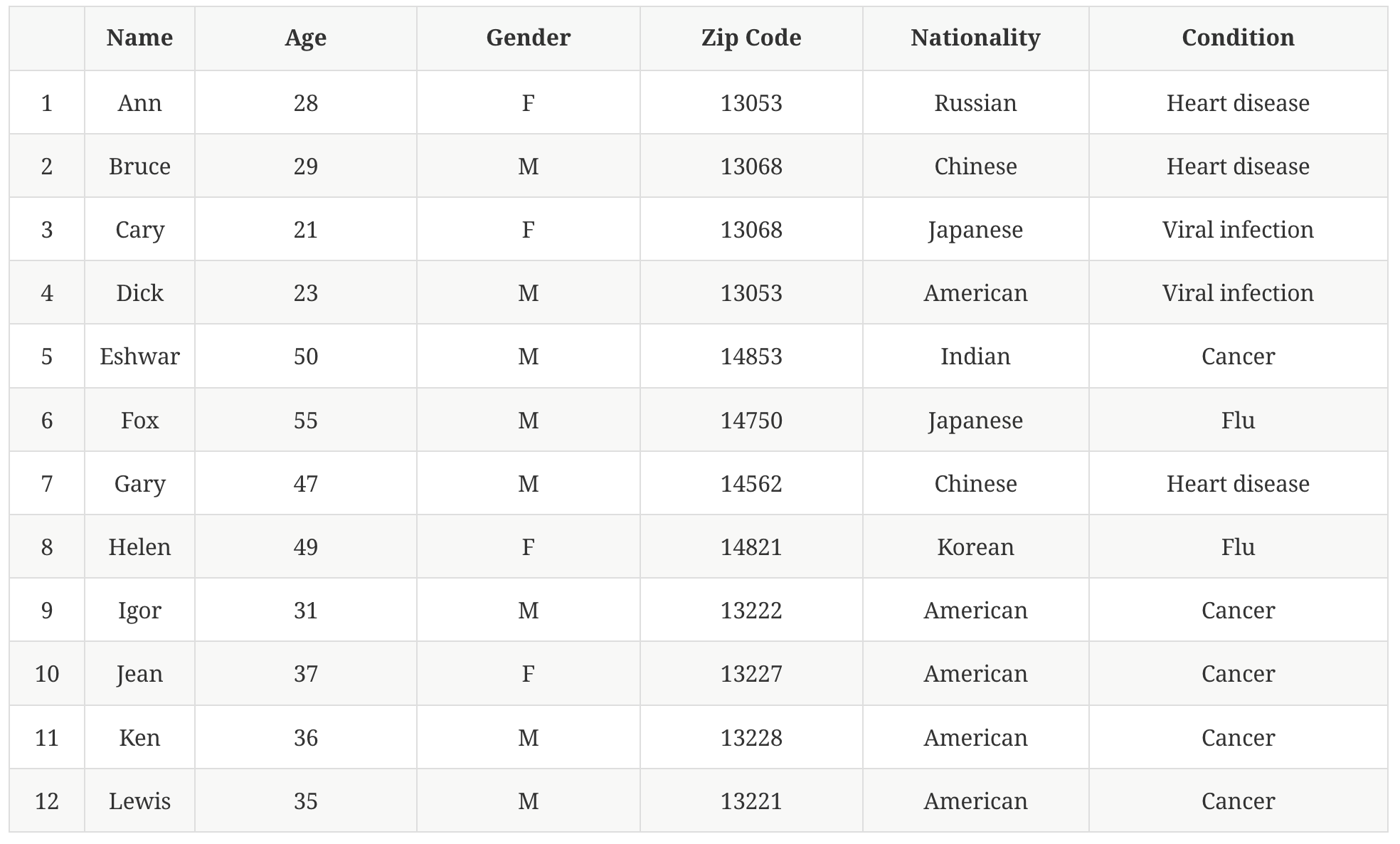 privacy criterion – e.g. k-anonymity
e.g. 4-anonymous table
definition:
given a set of Quasi-Identifying attributes Q1,...,Qd, release candidate D∗ is said to be k-anonymous with respect to Q1,...,Qd if each unique tuple in the projection of D∗ on Q1,...,Qd occurs at least k times
safe for linking attacks
unsafe for other attacks (e.g. individuals 9-12)
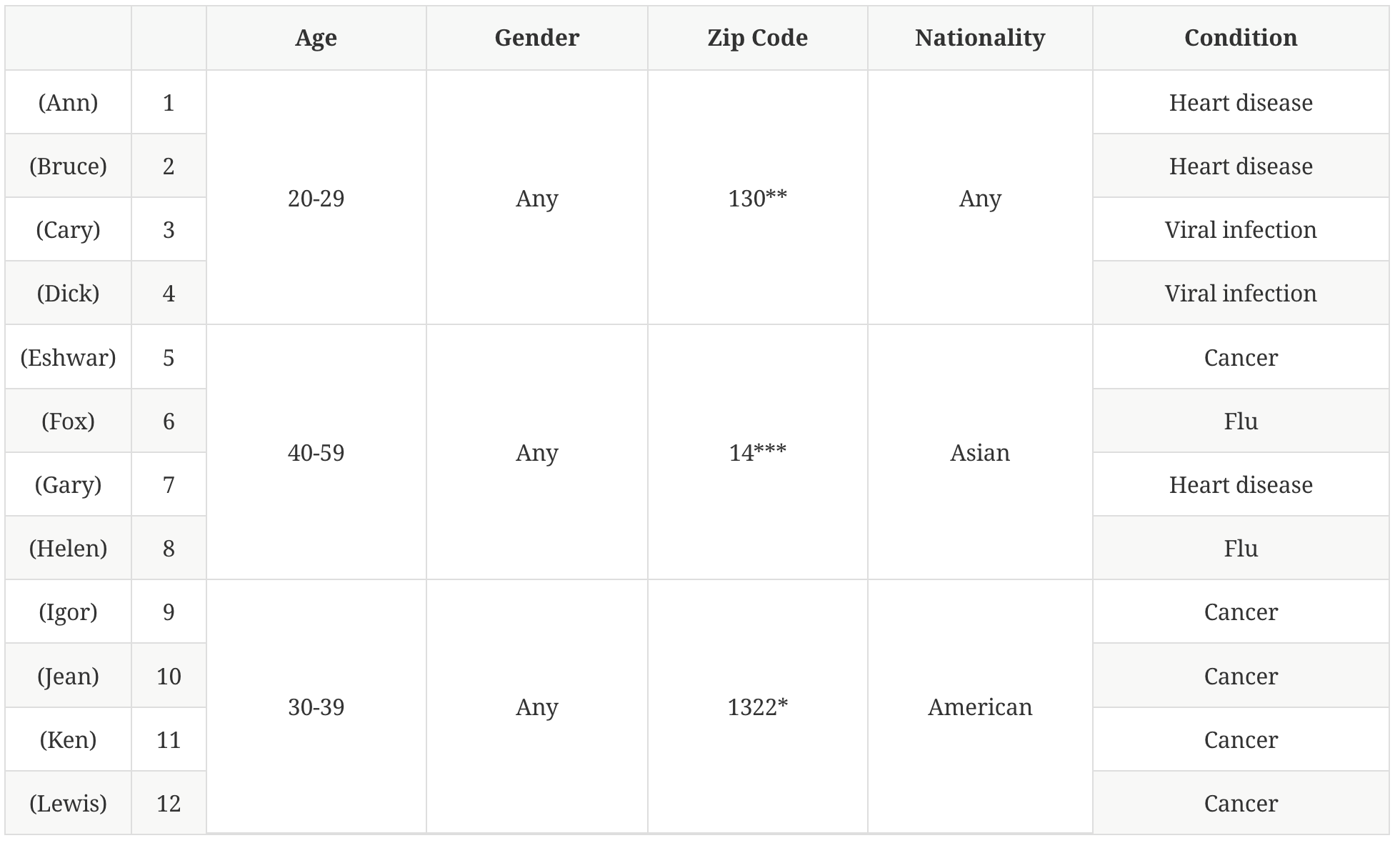 public data
data aggregation
contingency tables
microdata (non-aggregate)
confidentiality mechanisms
cell suppression [1]
data swapping [1, 2]
sampling, geographic coarsening, top/bottom coding [2]
synthetic data [2]
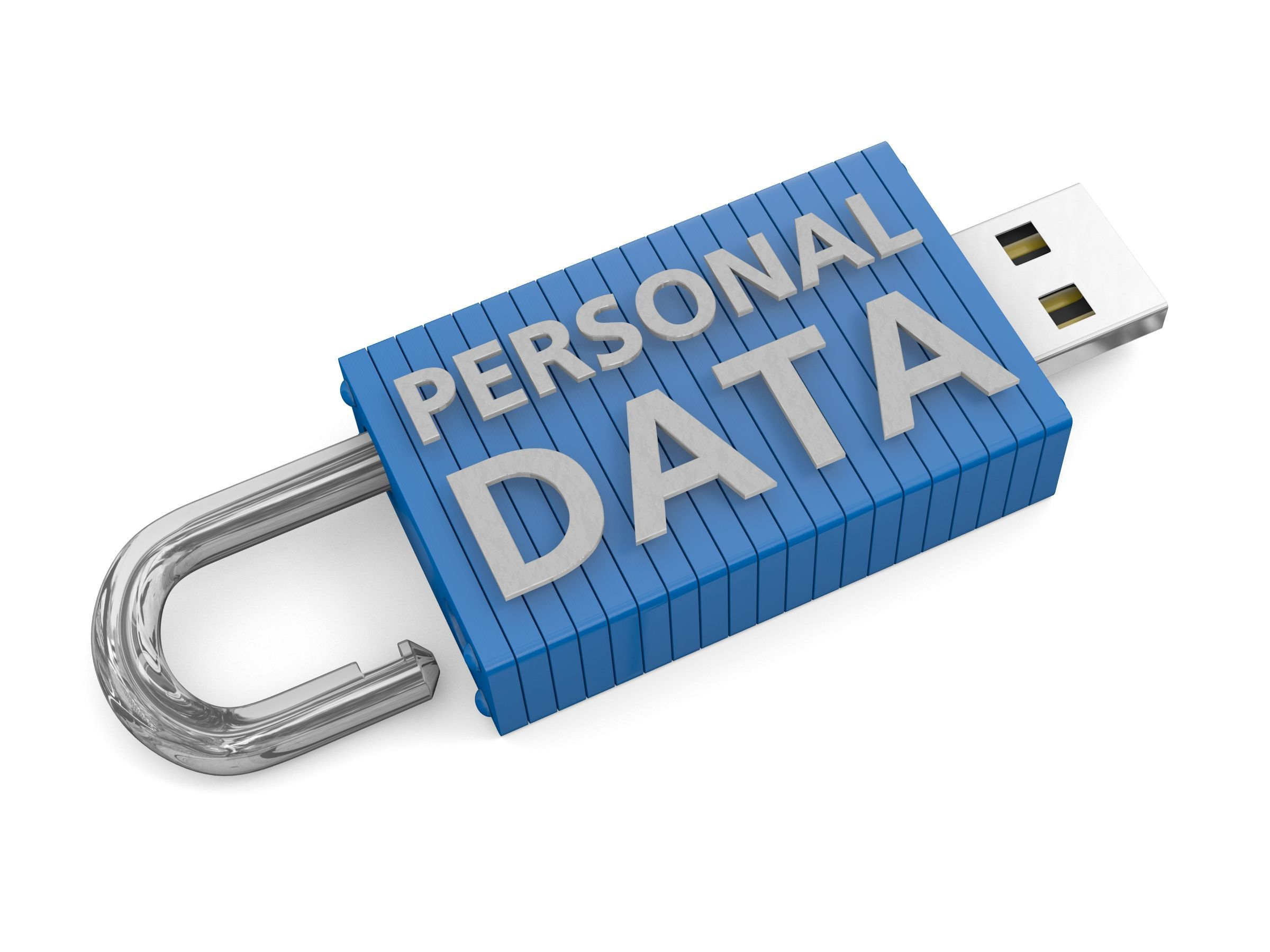 sanitization mechanisms
generalization
coarsening some attribute values in the original table
suppression
replacing some attribute values (or parts of values) by a special symbol
swapping
swapping some attribute values
bucketization
(1) partition the original table into non-overlapping groups (buckets); (2) release projection on the non-sensitive + sensitive attributes
randomization
add random noise; sanitized data are sampled from a probability distribution [synthetic data] or created by perturbing the values
multi-view release
release multiple views of a single dataset after applying one or more of the former sanitizing methods
sanitization mechanisms

examples on data privacy by
B.C. Chen, D. Kifer, K. LeFevre & A. Machanavajjhala: “Privacy-Preserving Data Publishing,” Foundations and Trends in Databases, 2 (1–2), pp. 1-167
quasi-identifiers
medical recordtable
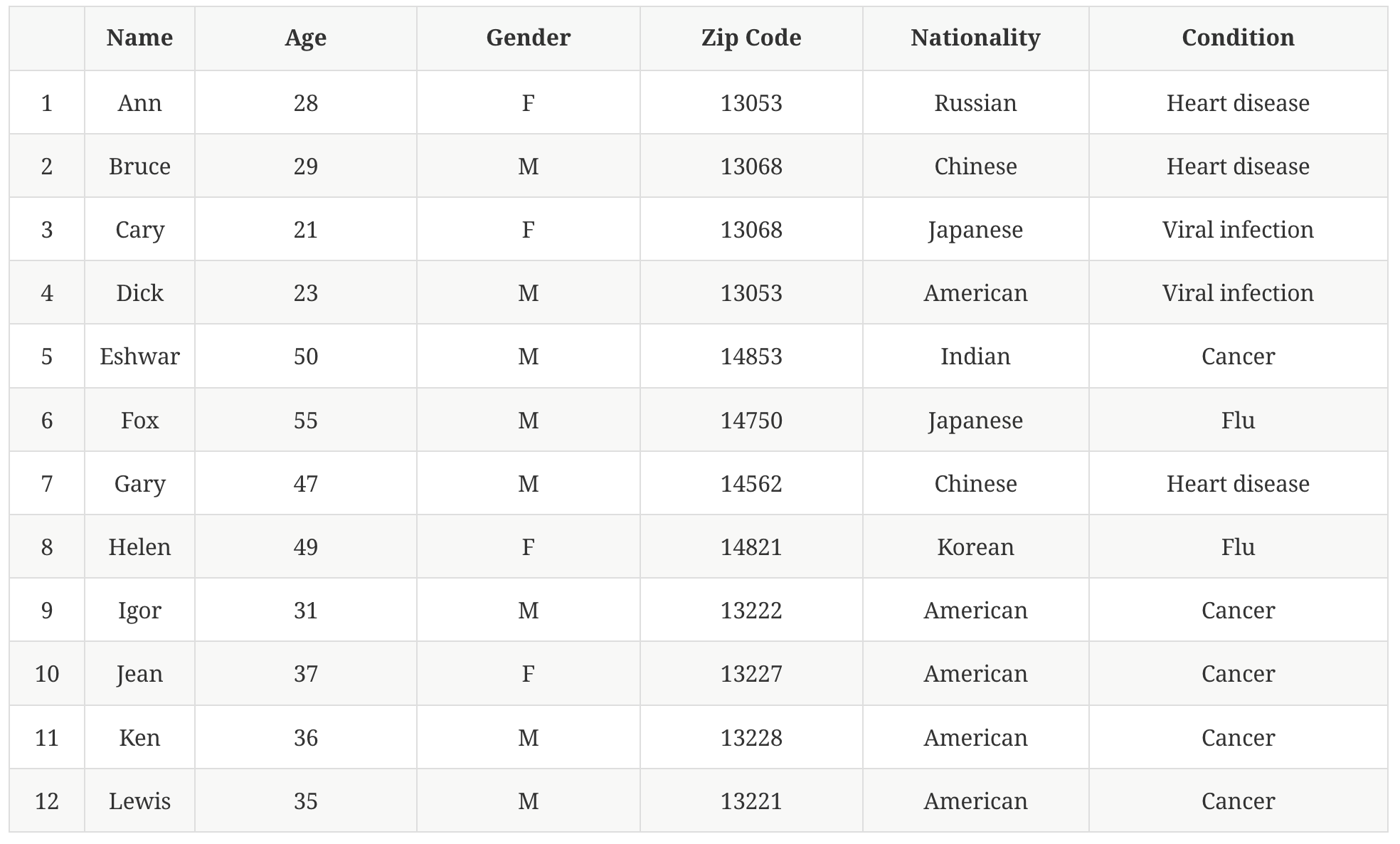 generalized medical recordtable
(version 1)
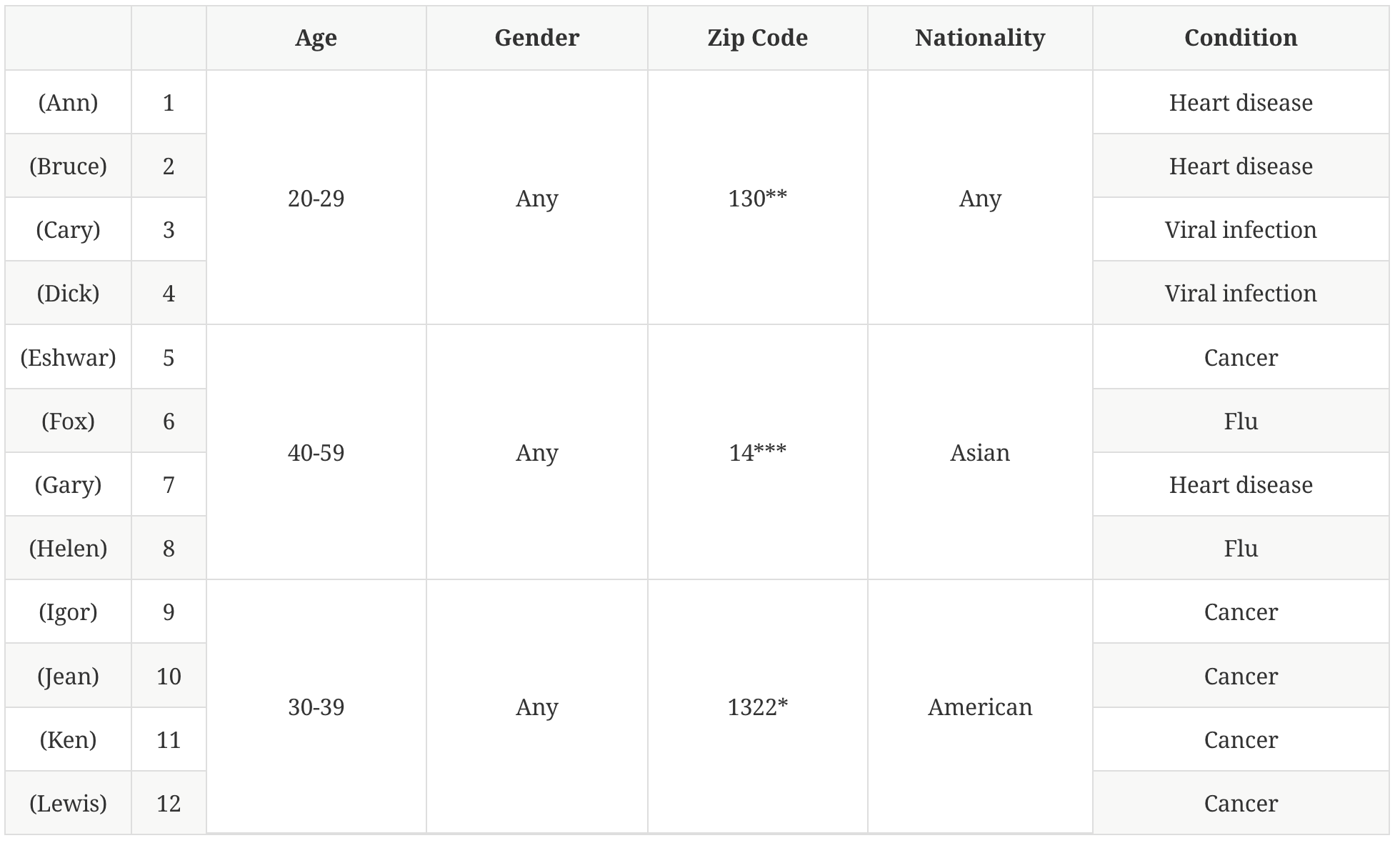 suppression
generalization
(equivalence classes)
generalized medical recordtable
(version 2)
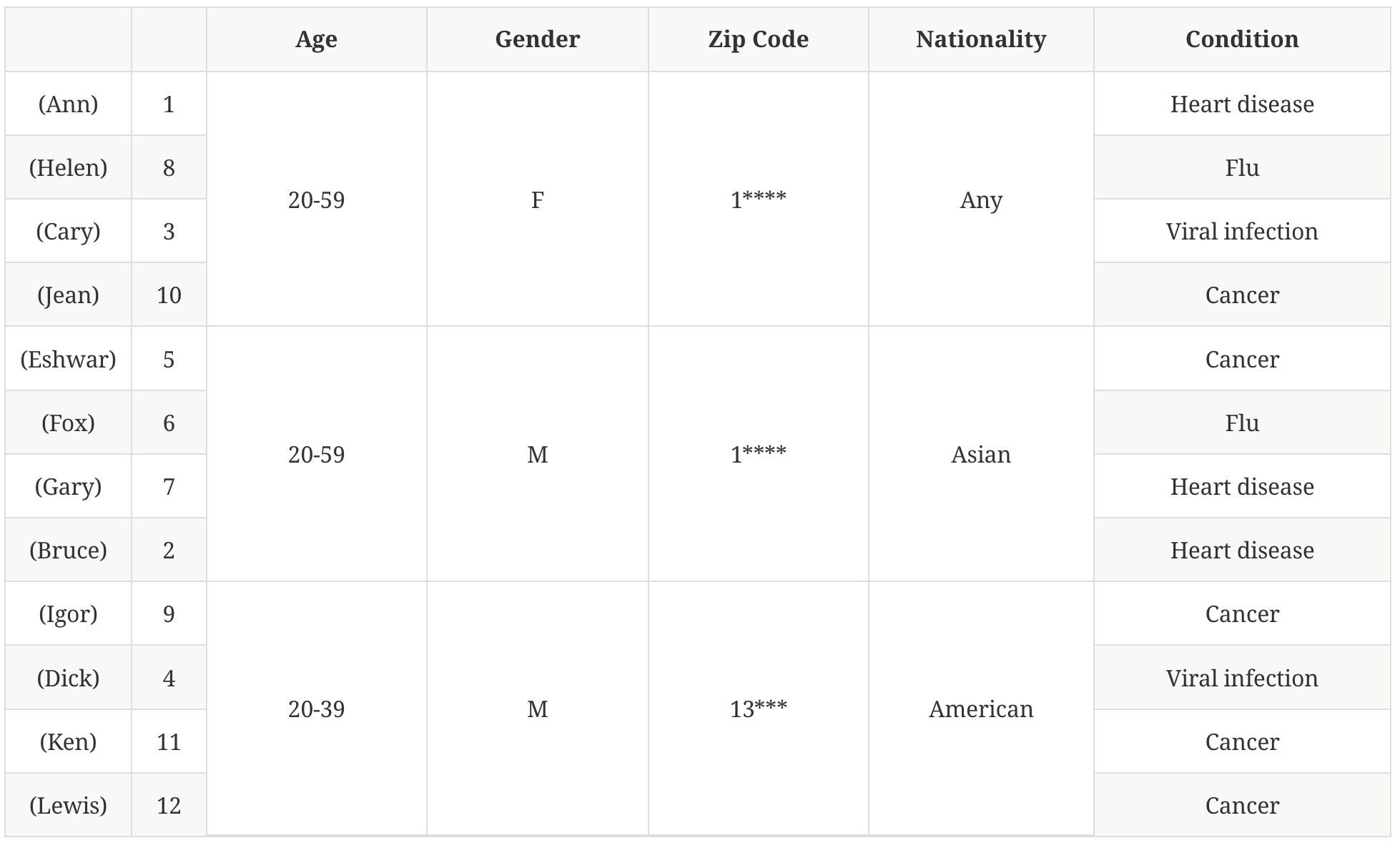 suppression
generalization
(equivalence classes)
swapping
swapped records
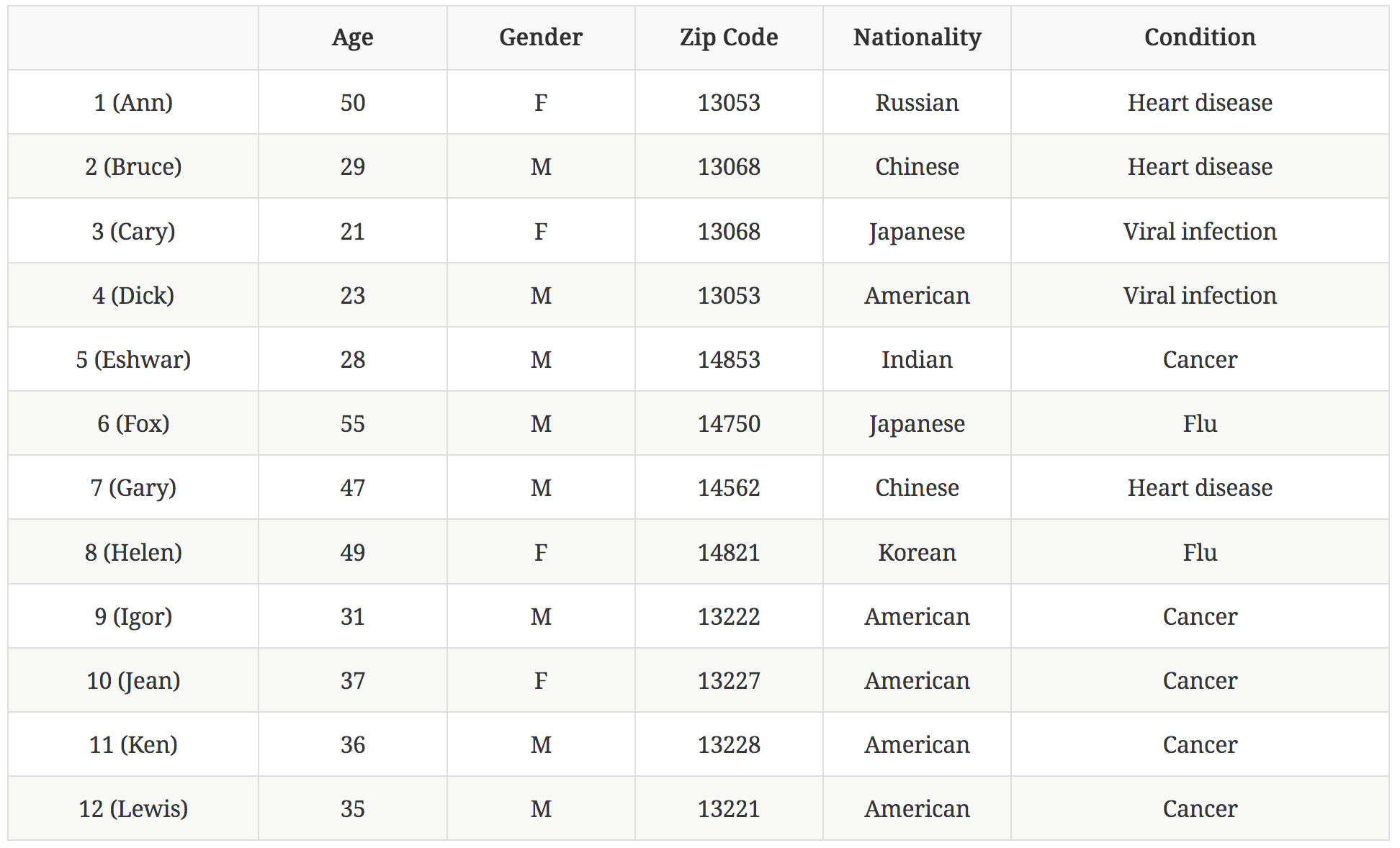 swapping
bucketization
partitioning in non overlapping groups
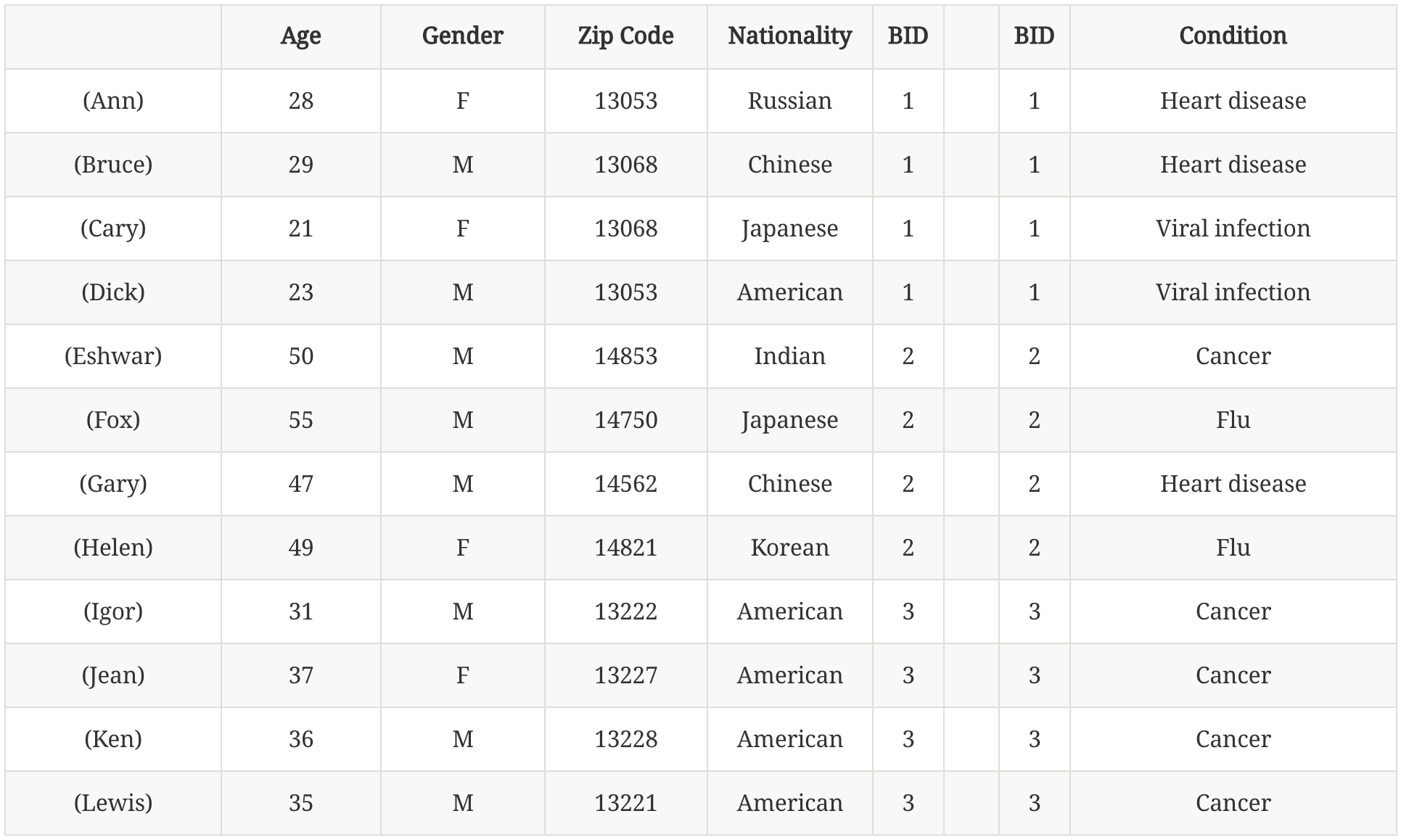 buckets
randomization
remove names
add random noise
for numeric attributes: add gaussian noise
for categorical attributes: replace by random value in the domain
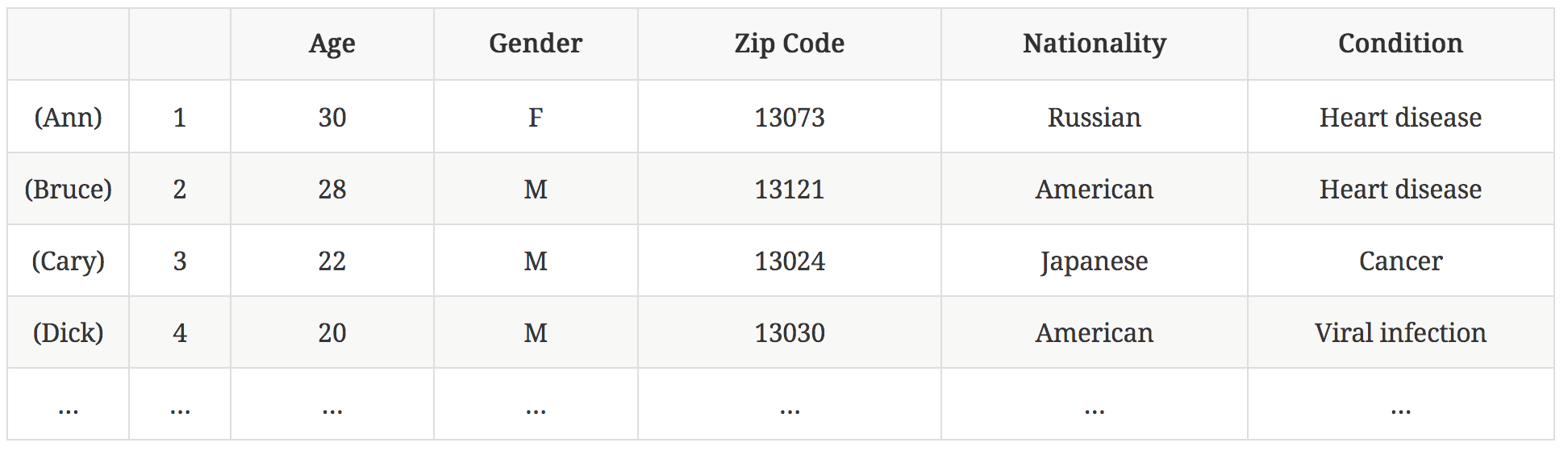 random values
add gaussian noise to:
Age ~ N(μ=0, σ=4)
Zip Code ~ N(μ=0, σ=500)

Gender, Nationality, Condition:
replace with p=0.25 by random value
otherwise, keep original
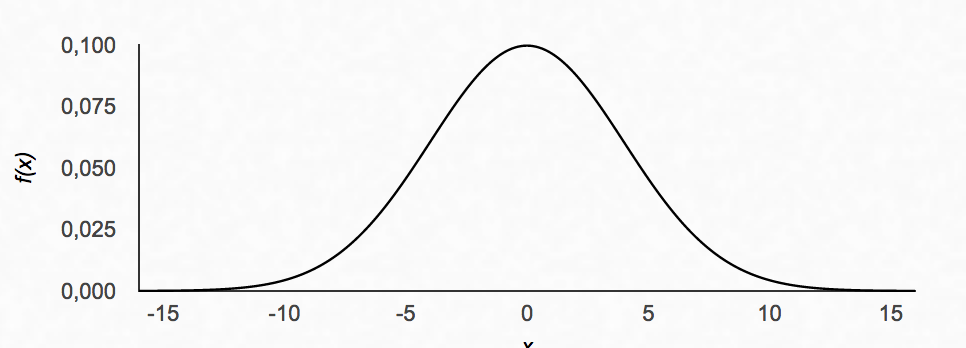 privacy criteria options
k-anonymity
each individual (row) is indistinguishable from at least k–1 other rows in the dataset
l-diversity
there are at least l-distinct sensitive values that are of roughly equal proportion
c,k-safety(α,β)-privacy
γ-amplificationdifferential privacy
etc.
privacy-preserving data mashup
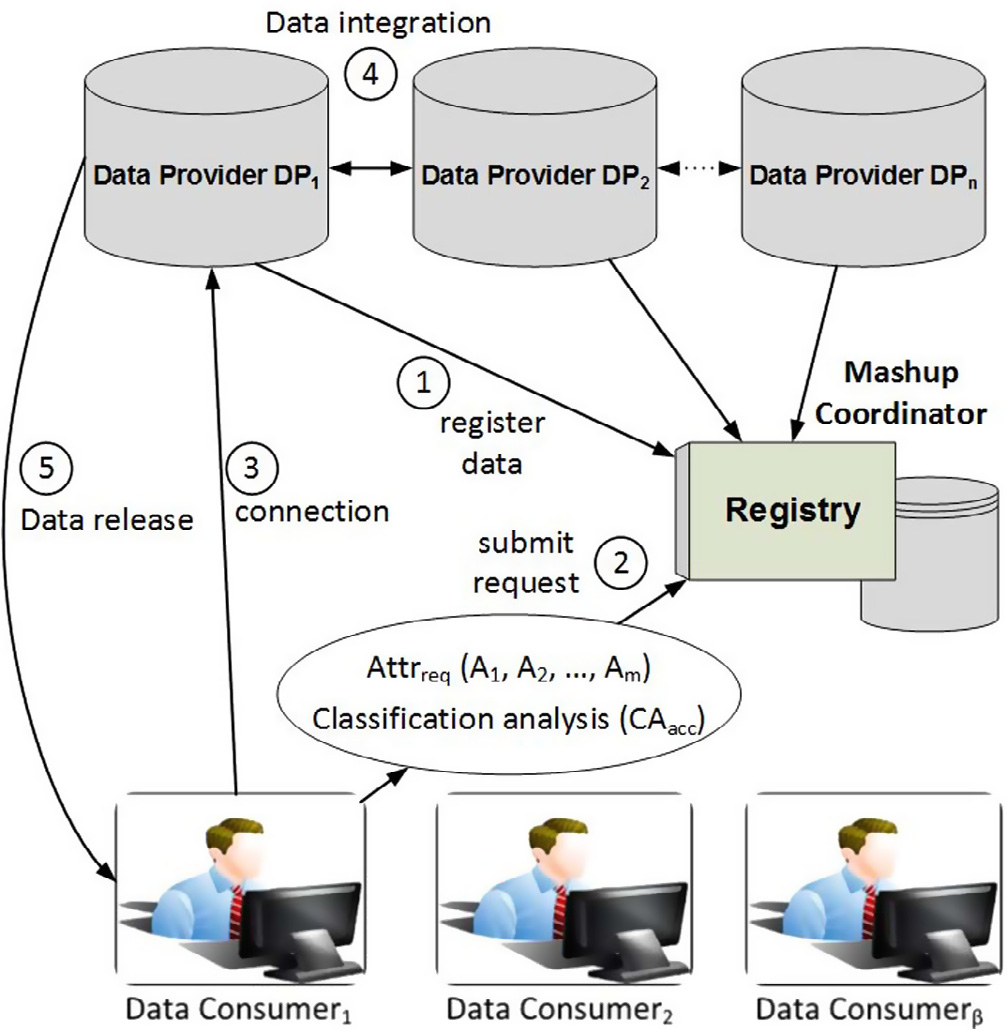 quasi-identifiers
remember: medical record table
quasi-identifying attributes may belong to different datasets (and custodians)
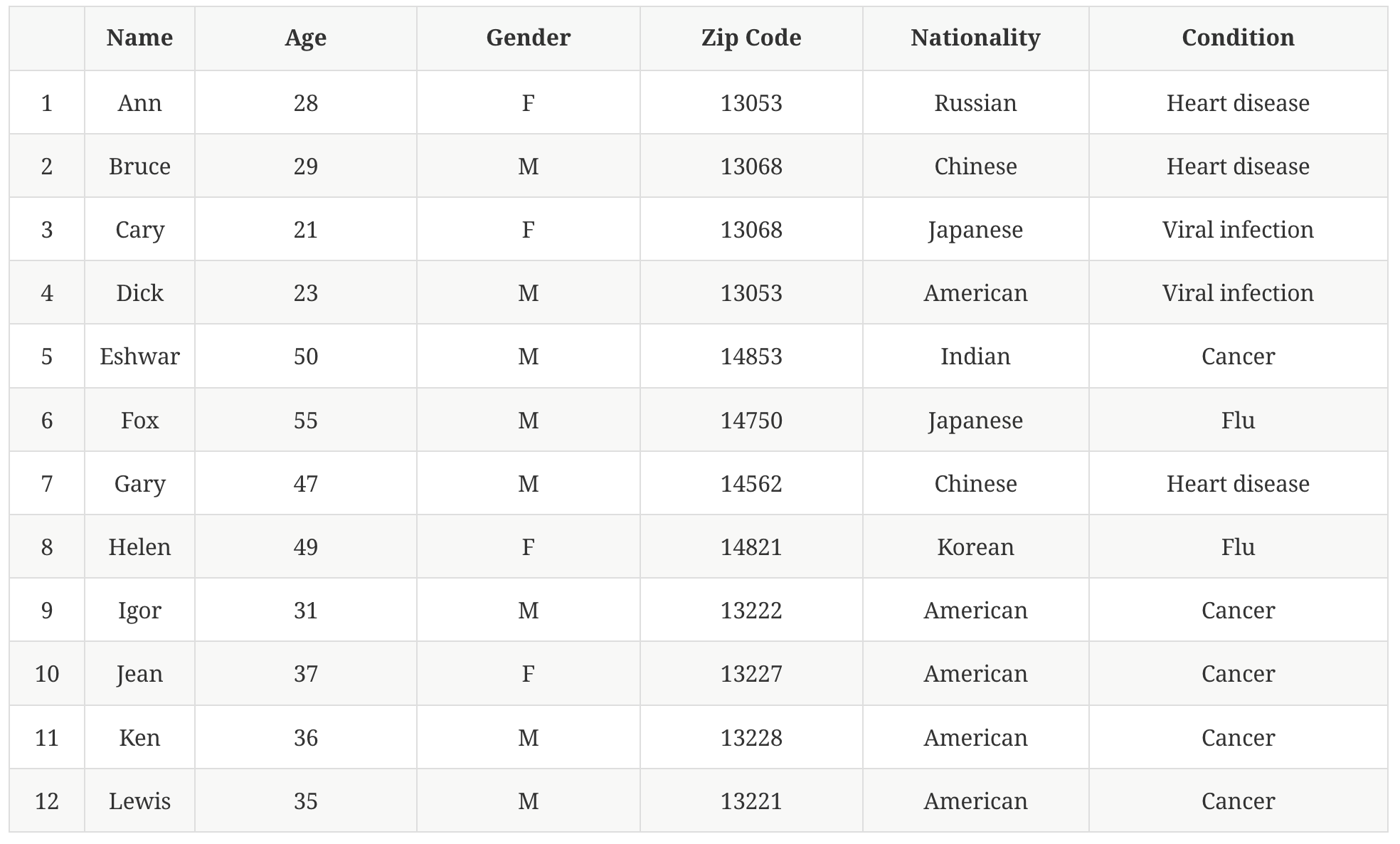